Pictures of the People of God
Seeing ourselves through God’s Eyes.
1 Cor 3:9 “we’re laborers together with God. 
We are God’s husbandry” 
Jn 15:16  “I have chosen you
… To bring forth fruit”
Principles for a Productive life
John 10:10
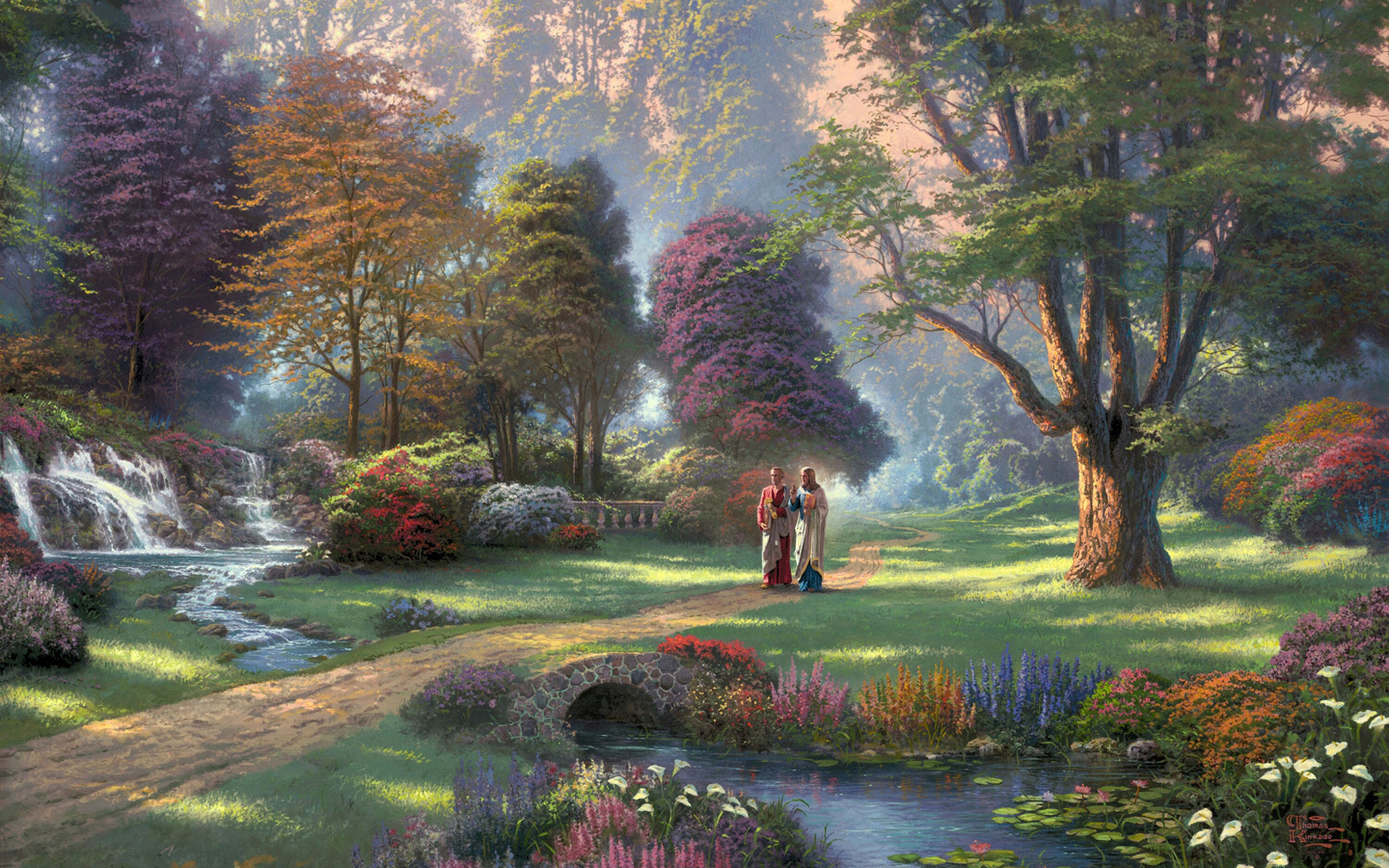 Productive lives Require: Proactive Planning. Pr. 29:18 “where there is no vision … people perish!”
This is based on Priority! 
Ex. 20:3; Mt 6:19-33; Col. 1:18
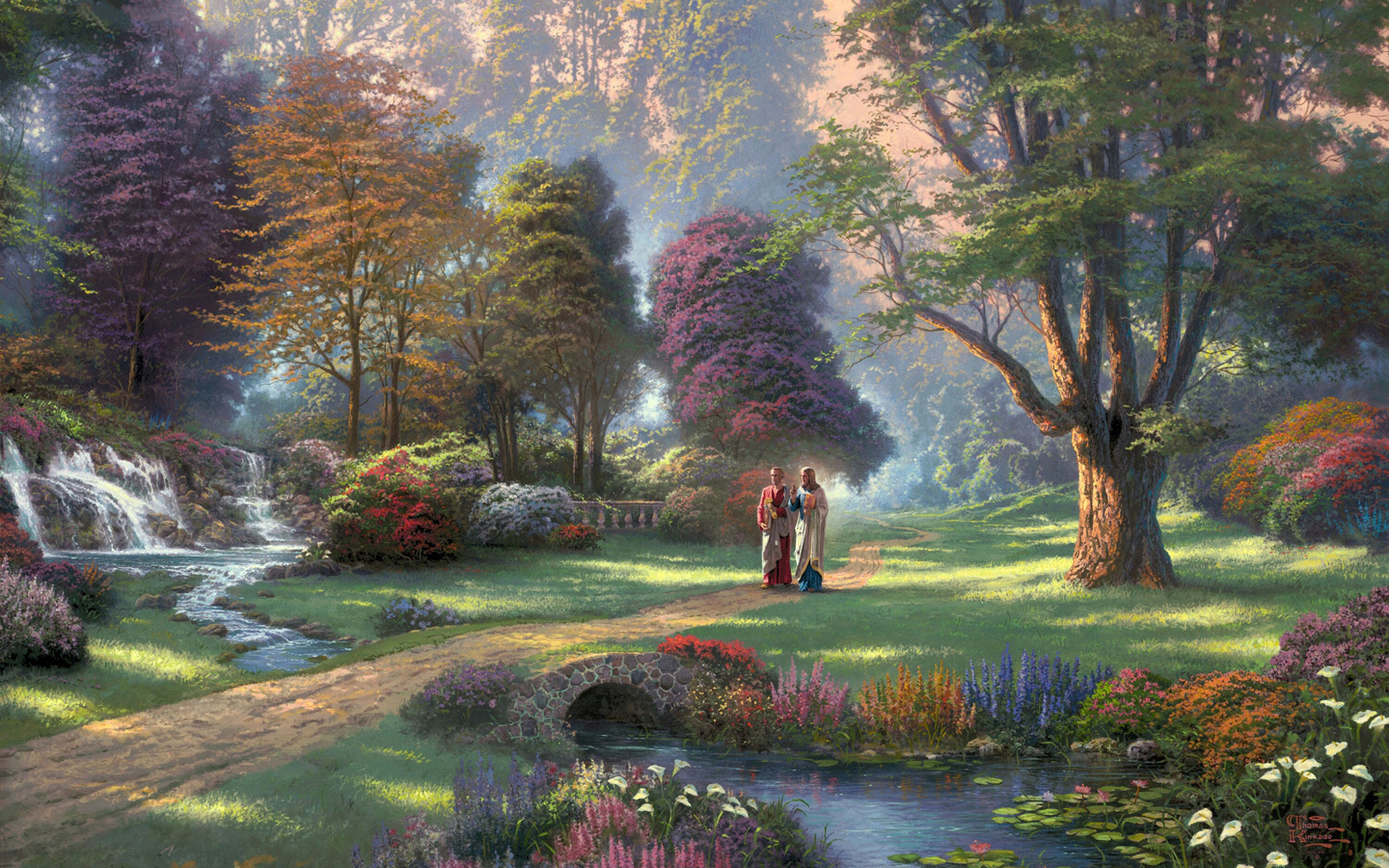 Practical Preparation.  
Hosea 10:12  “Break up your fallow ground, for it is time to seek the Lord…”
Identification/ Decision phase. Lk 14:33
Investigation/ Conviction phase. Ps. 139:23,24
Application/Expulsion phase.  2 Cor. 10:3-6
Fertilization/Neutralization stage. 
     (1 Cor. 11:28; 2 Cor 13:5; Heb. 12:15)
Purposeful Planting. Gal. 6:7-8
“Be not deceived; God is not mocked: 
for whatsoever a man sows, (plants)
that shall he also reap. 
For he that sows to his flesh shall of the flesh reap corruption; (phthora: ruin/decay)
but he that sows to the Spirit 
shall of the Spirit reap life everlasting.”
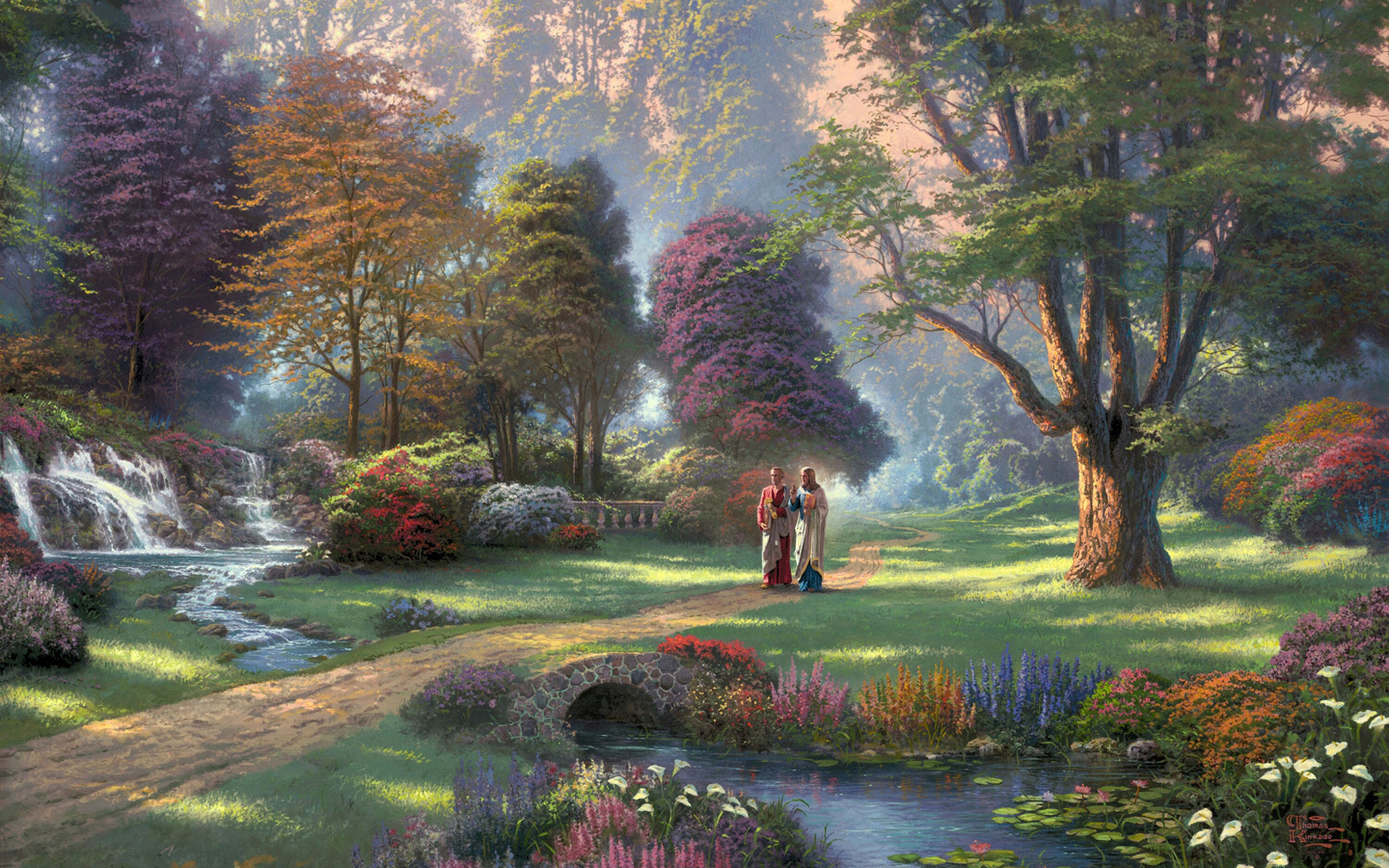 Purposeful Planting. Is 5:1-2
“My wellbeloved hath a vineyard 
in a very fruitful hill: And he fenced it, and gathered out the stones thereof, 
and planted it with the choicest vine, 

and built a tower in the midst of it, 
and also made a winepress therein:”
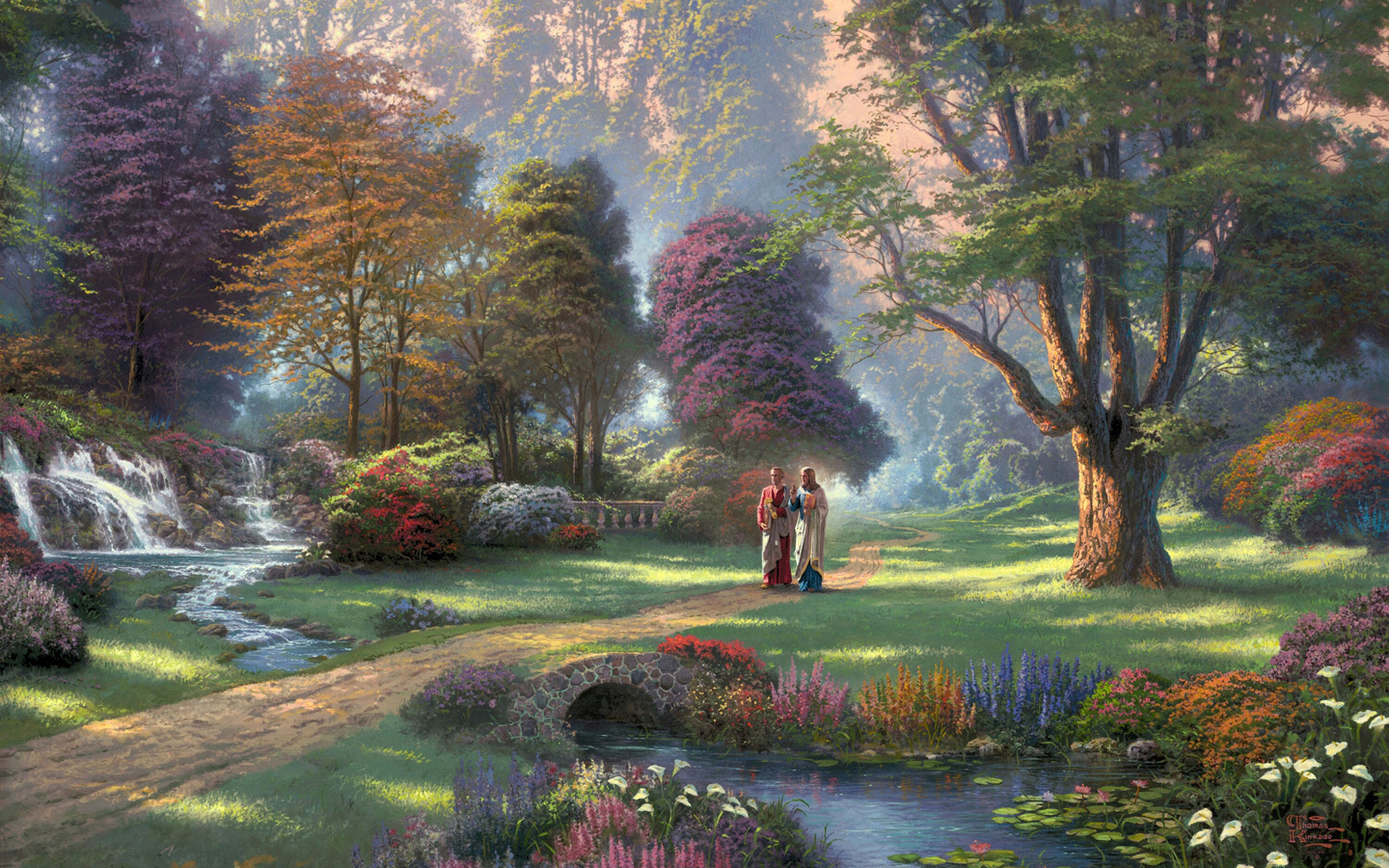 Sôrêq’: noble
Isaiah 5:7  “For the vineyard of the LORD of hosts is the house of Israel, 
and the men of Judah his pleasant plant:
 and he looked for judgment, 
(mishpāṭ: justice)
but behold oppression; (miśpāḥ: slaughter)
for righteousness, (ṣedāqâ: virtue/justice)
but behold a cry.” (seʾāqâ: a shriek)
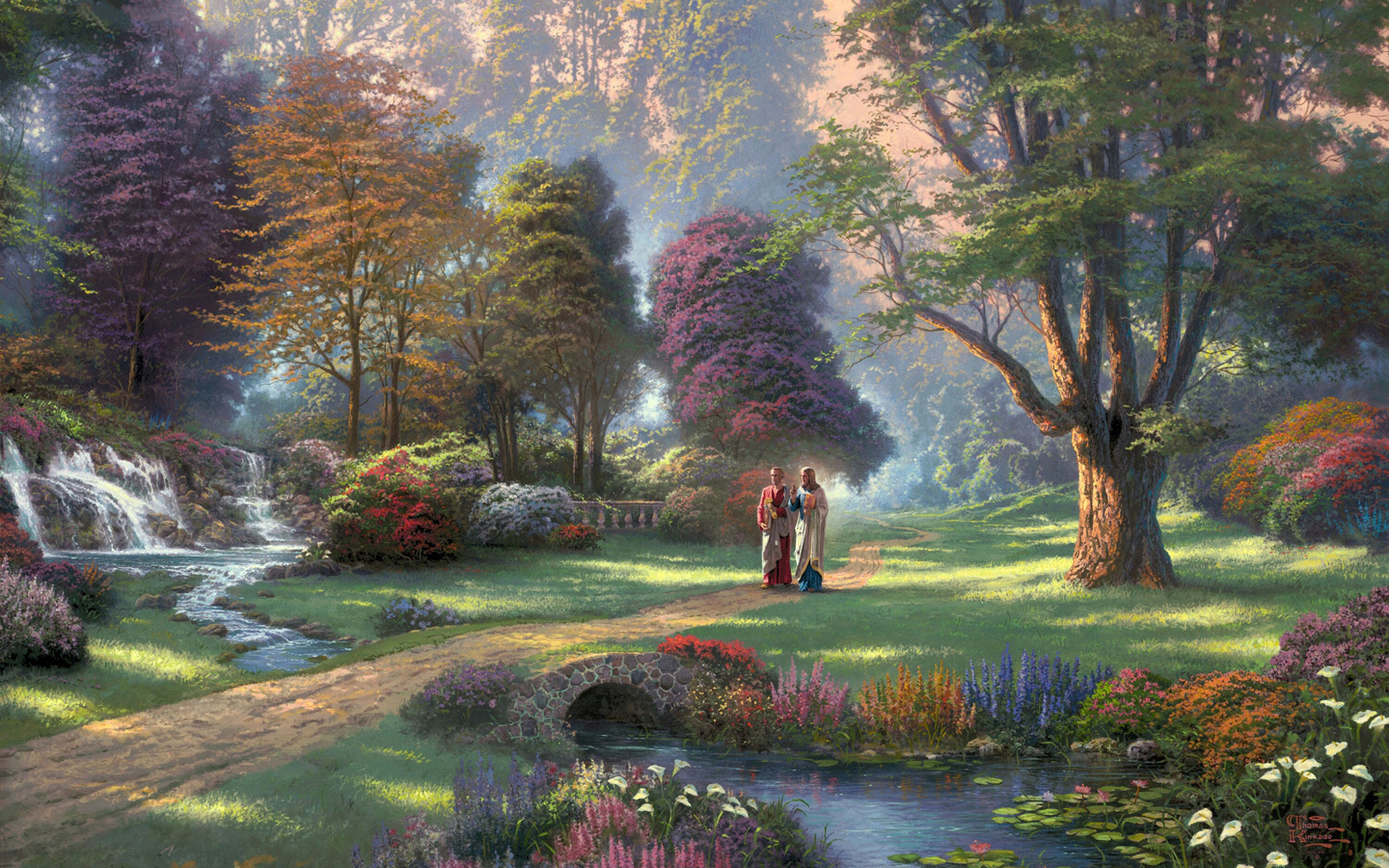 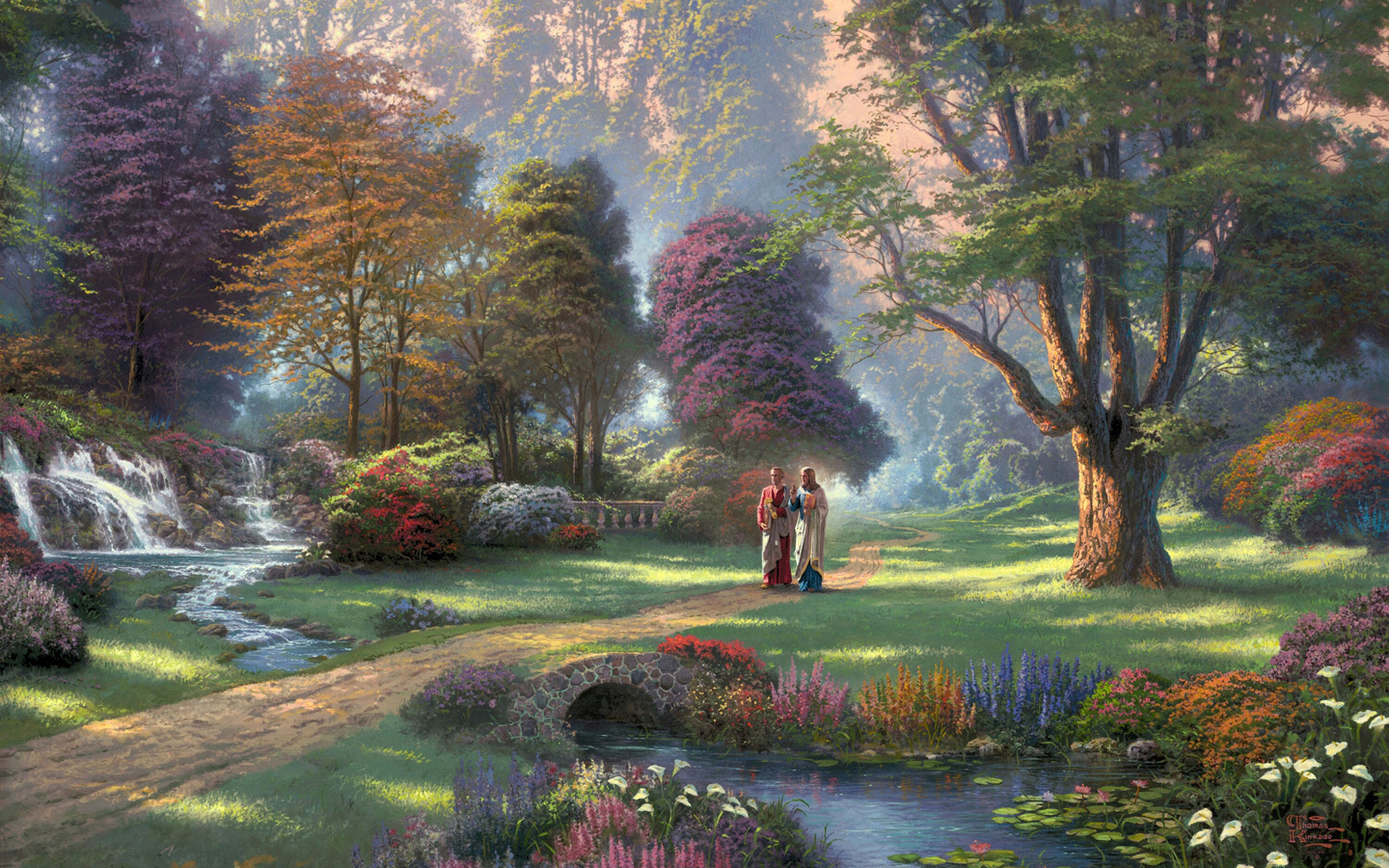 Planting Principles
Be Intentional 
It’s folly to plan and prepare
      and then just expect healthy seed   
      to appear and take root.
   1) Only worldly weeds grow naturally. 
        (Mk 4:19; 1 Jn 2:15-17; 1 Jn 5:19)
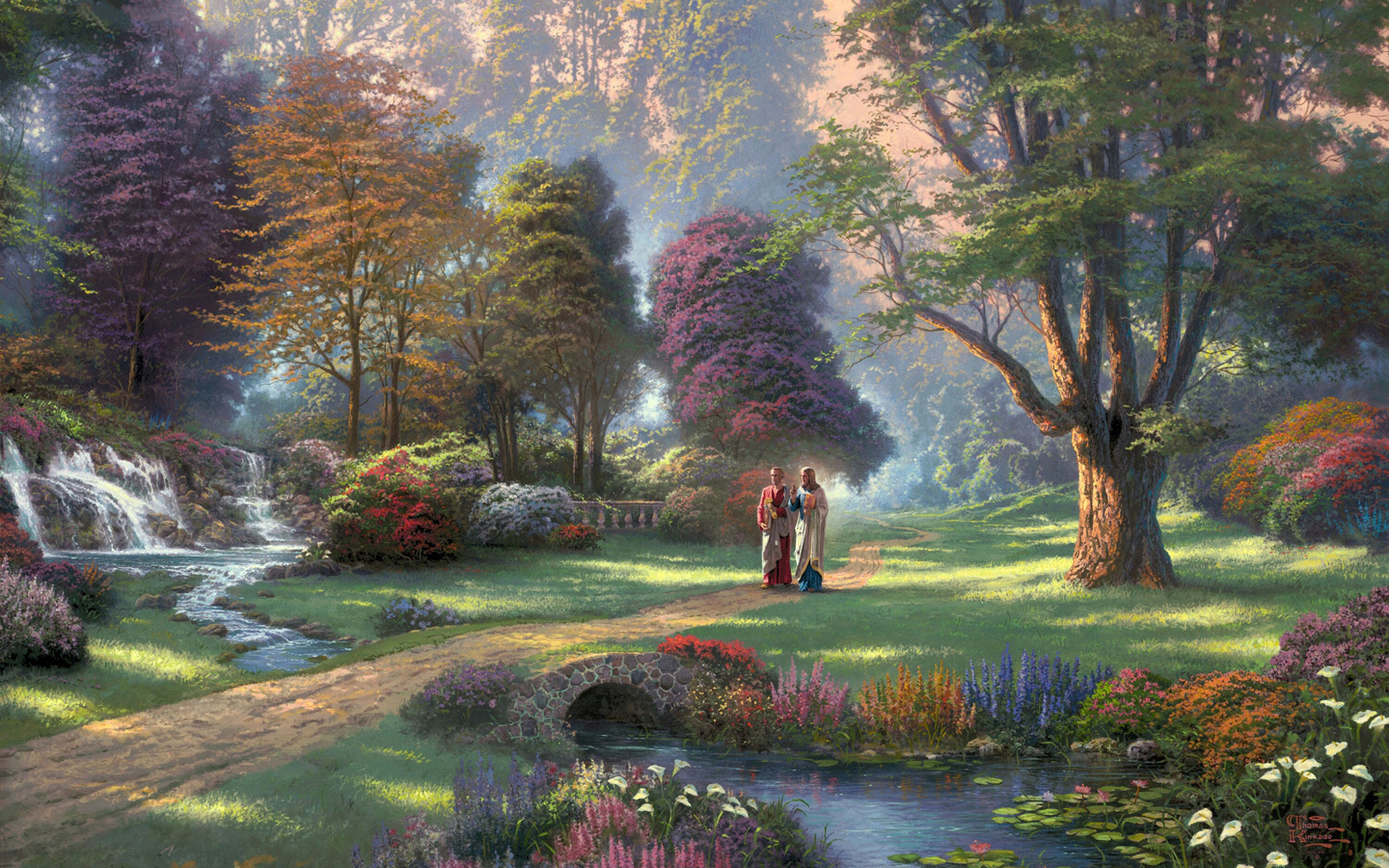 2. Be Informed  Hosea 4:6  “My people are destroyed for lack of knowledge: 
because thou hast rejected knowledge, 
I will also reject thee, 
that thou shalt be no priest to me: 
seeing thou hast forgotten the law of thy God, 
I will also forget thy children.”
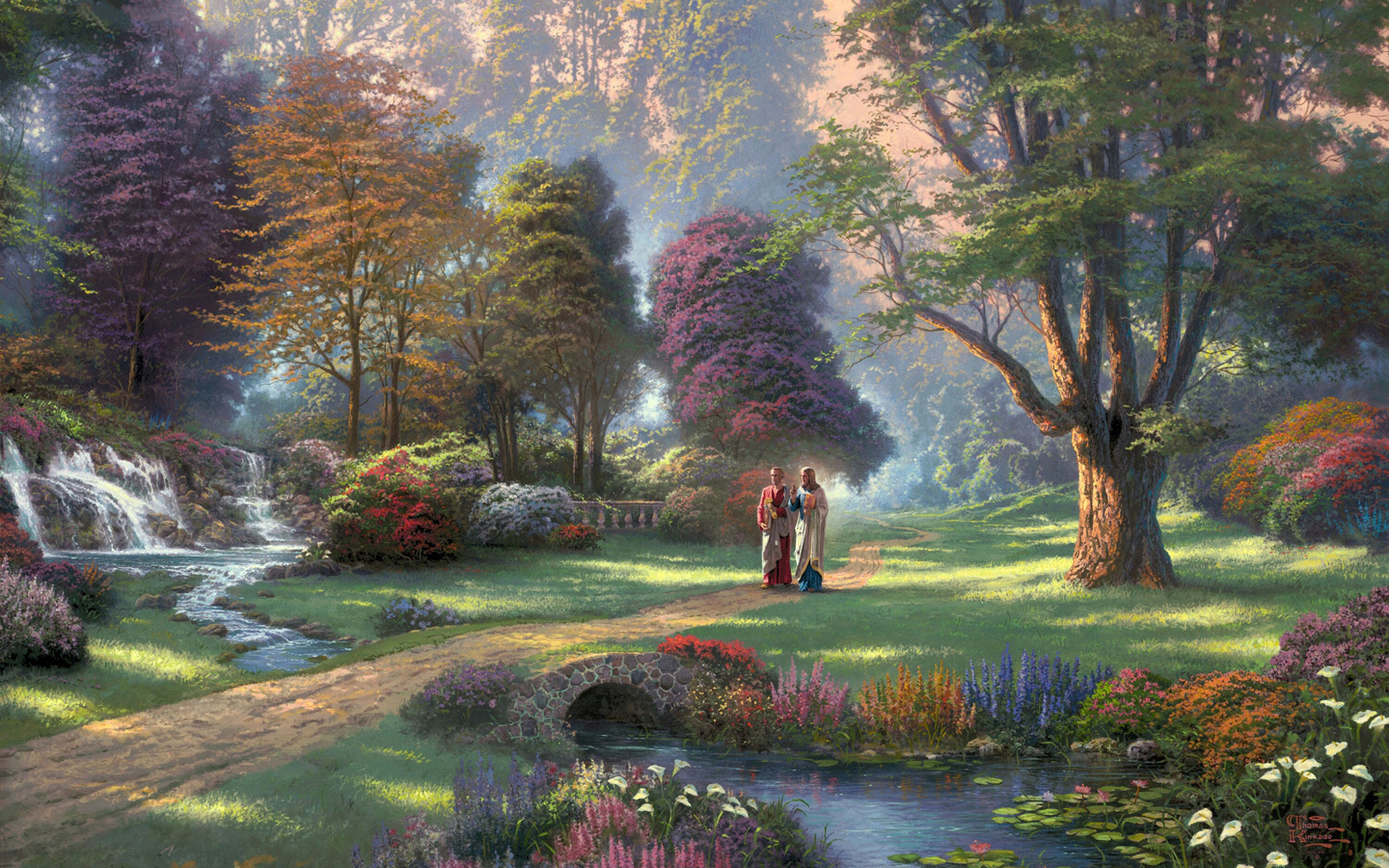 2. Be Informed  Hosea 4:6
 A. The choice of seed (what you’re planting)
   should be based on the crop you’re 
   wanting and/or expecting.
  Gal. 6:7 “Whatsoever a man sows
    that shall he also reap”
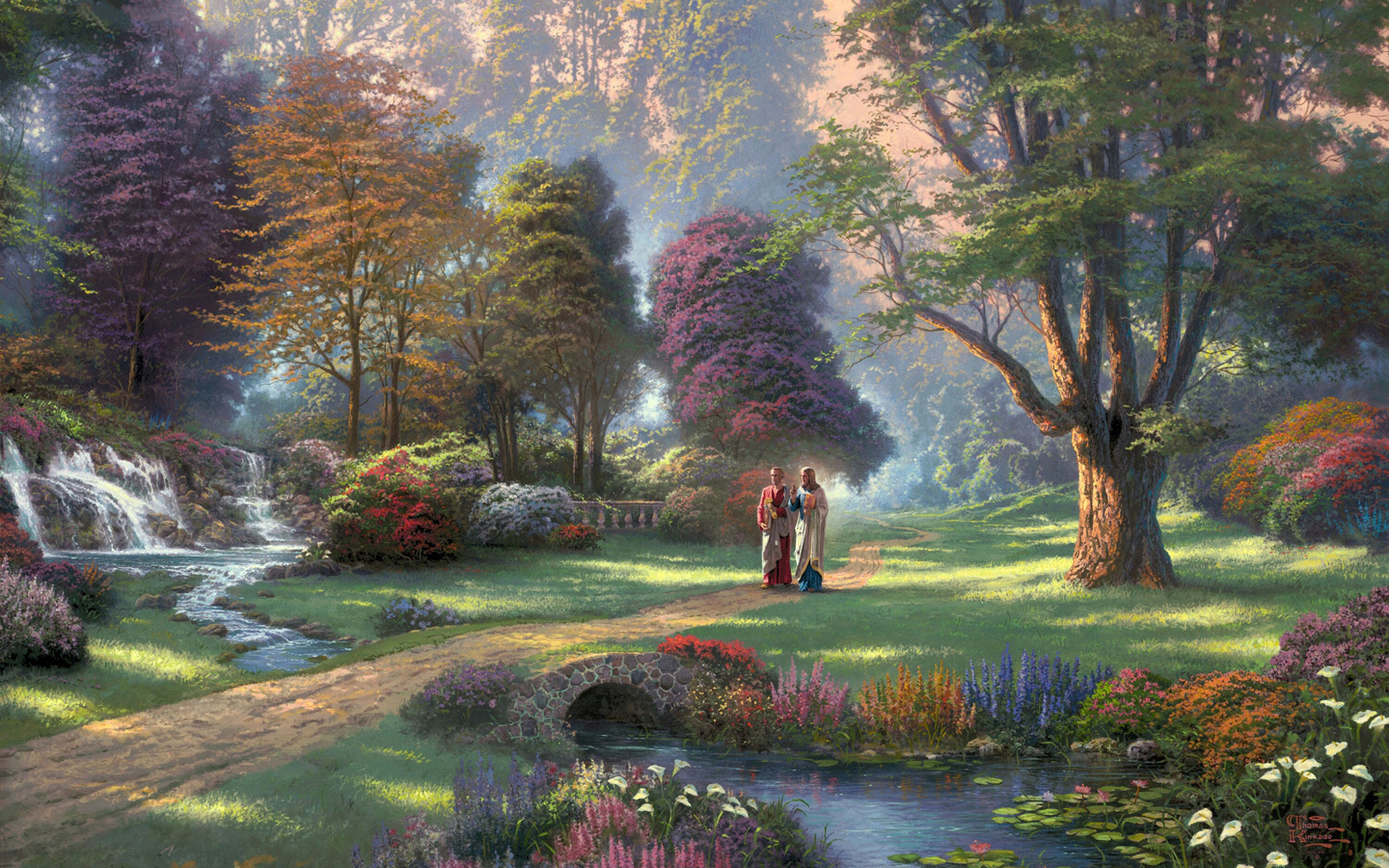 Mt 7:16-17 “Ye shall know them by their fruits.
 Do men gather grapes of thorns,
 or figs of thistles? 
 Even so every good tree brings forth 
good (agathos) fruit; 
but a corrupt (Sapros: worthless) tree 
brings forth evil fruit.”  (Poneros: 
hurtful in effect / influence: diseased)
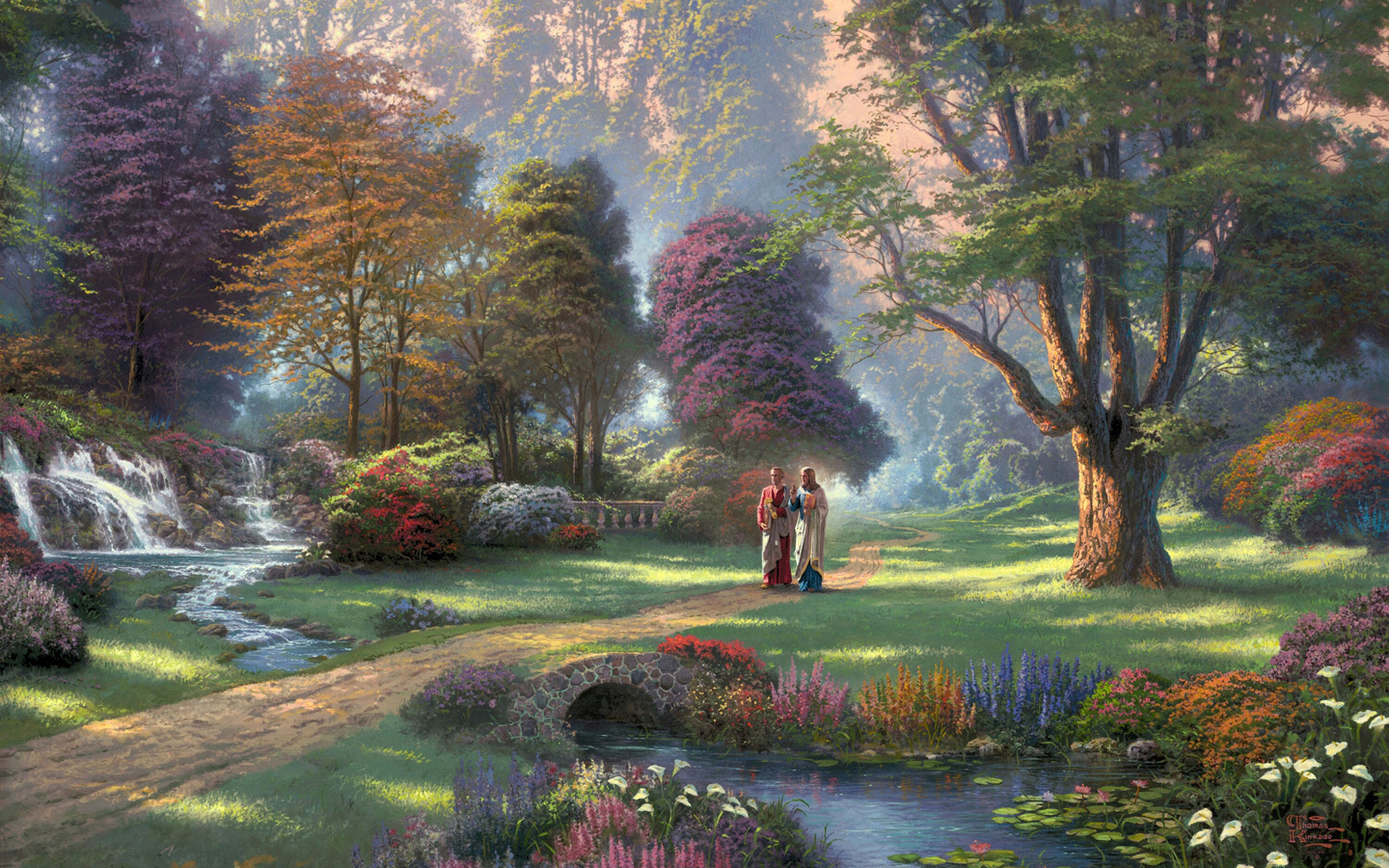 3. Be Aware   (BEWARE!)
We’re not the only one’s planting seed in the soil of our soul!
  Unplanned seed can come from:
   1) Bird droppings.  Mt. 13:19  
   2) Wind/Storms can deposit them.  
Satan’s called “The Prince of the power 
of the air”  in Eph. 2:2
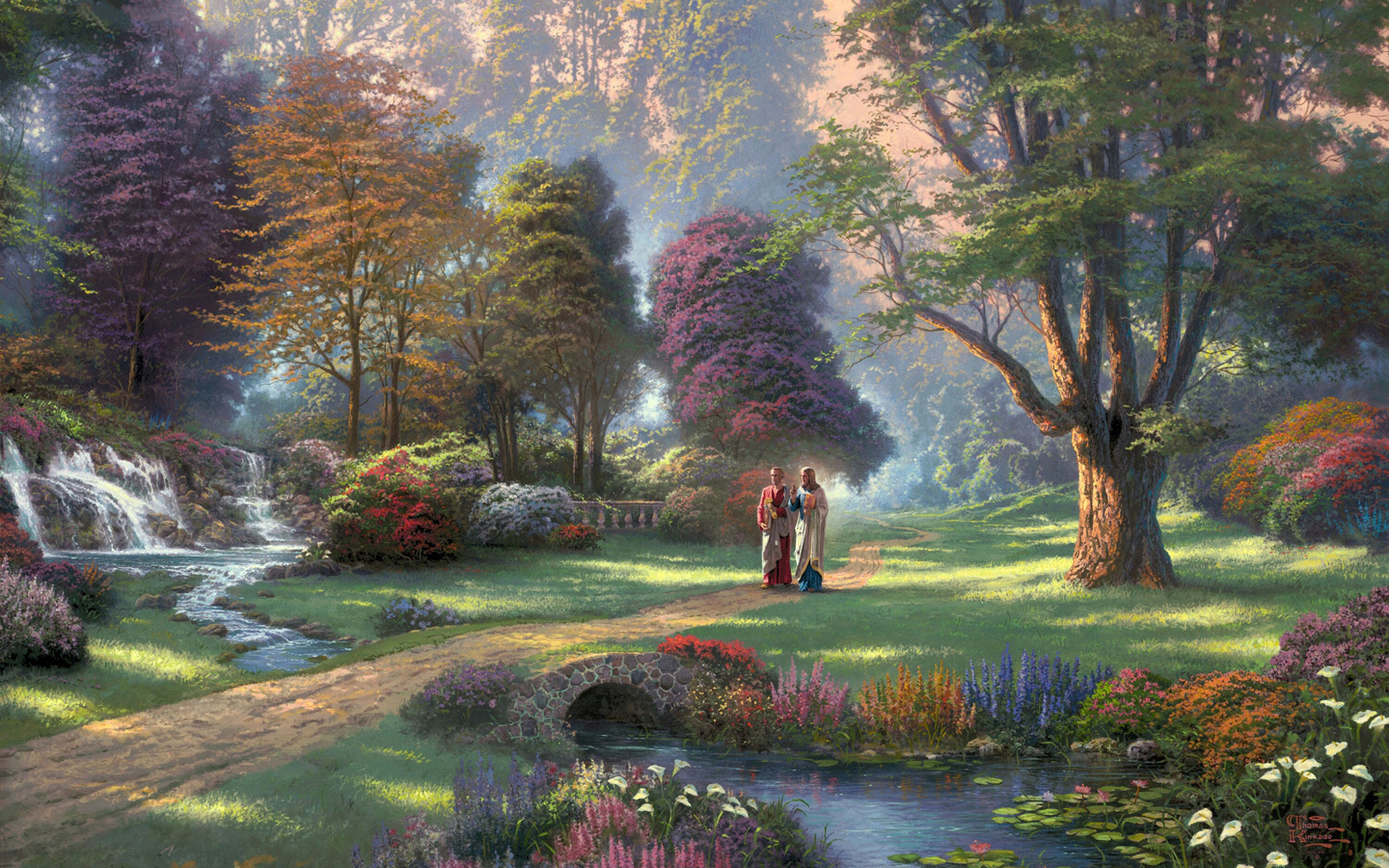 Unplanned seed can come from:
   3) Adjoining fields. 2 Cor 6:14-18; 1 Cor 15:33
“Be not deceived: (planao: roam from safety)
evil (kakos: worthless) 
communications (homili’a: companionship)
corrupt (phthei’rō: spoil, wither)
good (chrēstos’: useful)
manners.”  (e’thos: habits)
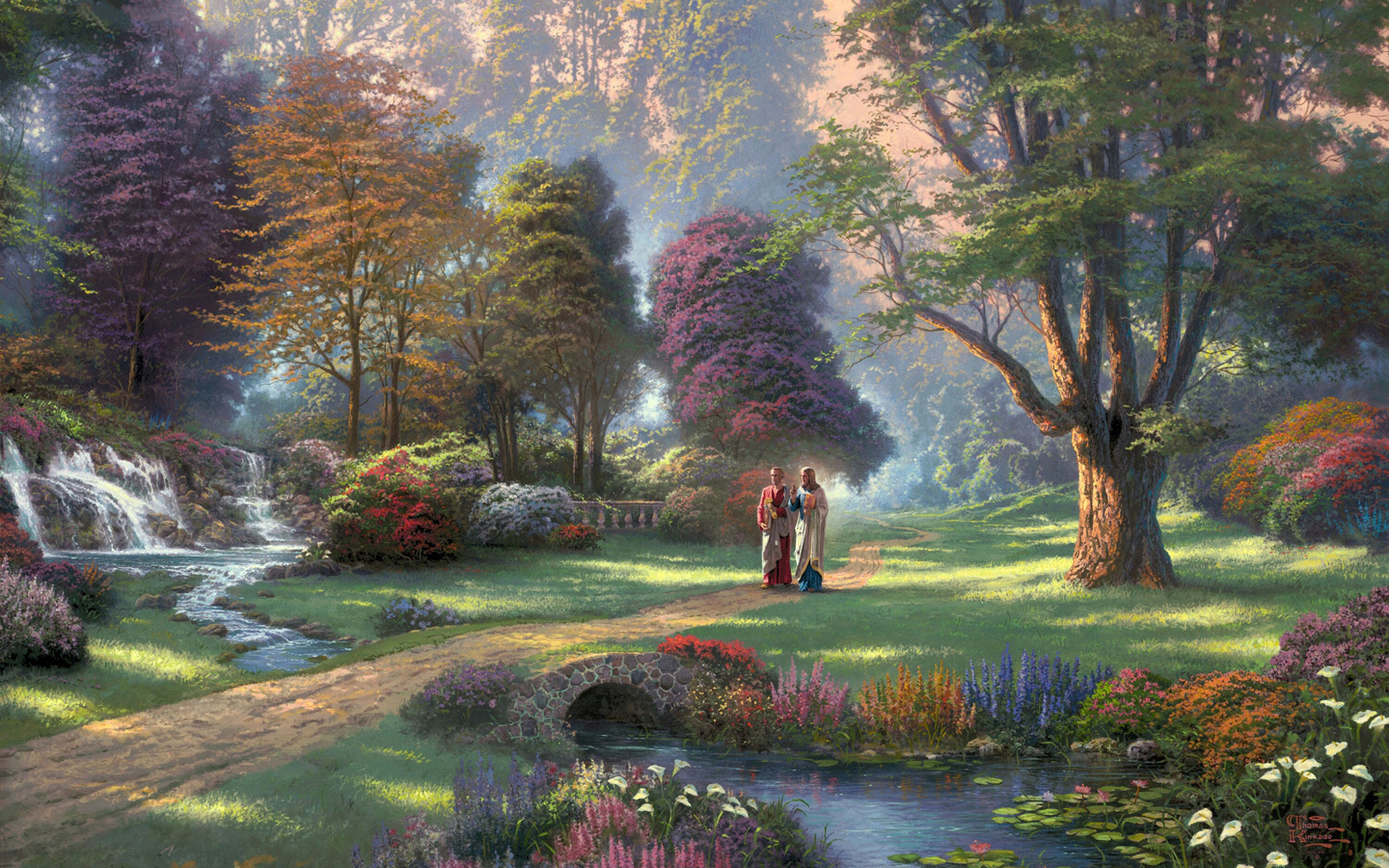 Unplanned seed can come from:
  1) Birds    2) Wind/Storms   3) Adjoining fields
 4) Some are intentionally sown:
     a) By (and for) evil purposes. 2Tim. 3:13
   “evil men and deceivers shall wax worse…”       
      
    b) By (and for) good. 2 Tim. 3:14-16
  “from a child you’ve known the Holy Scriptures”
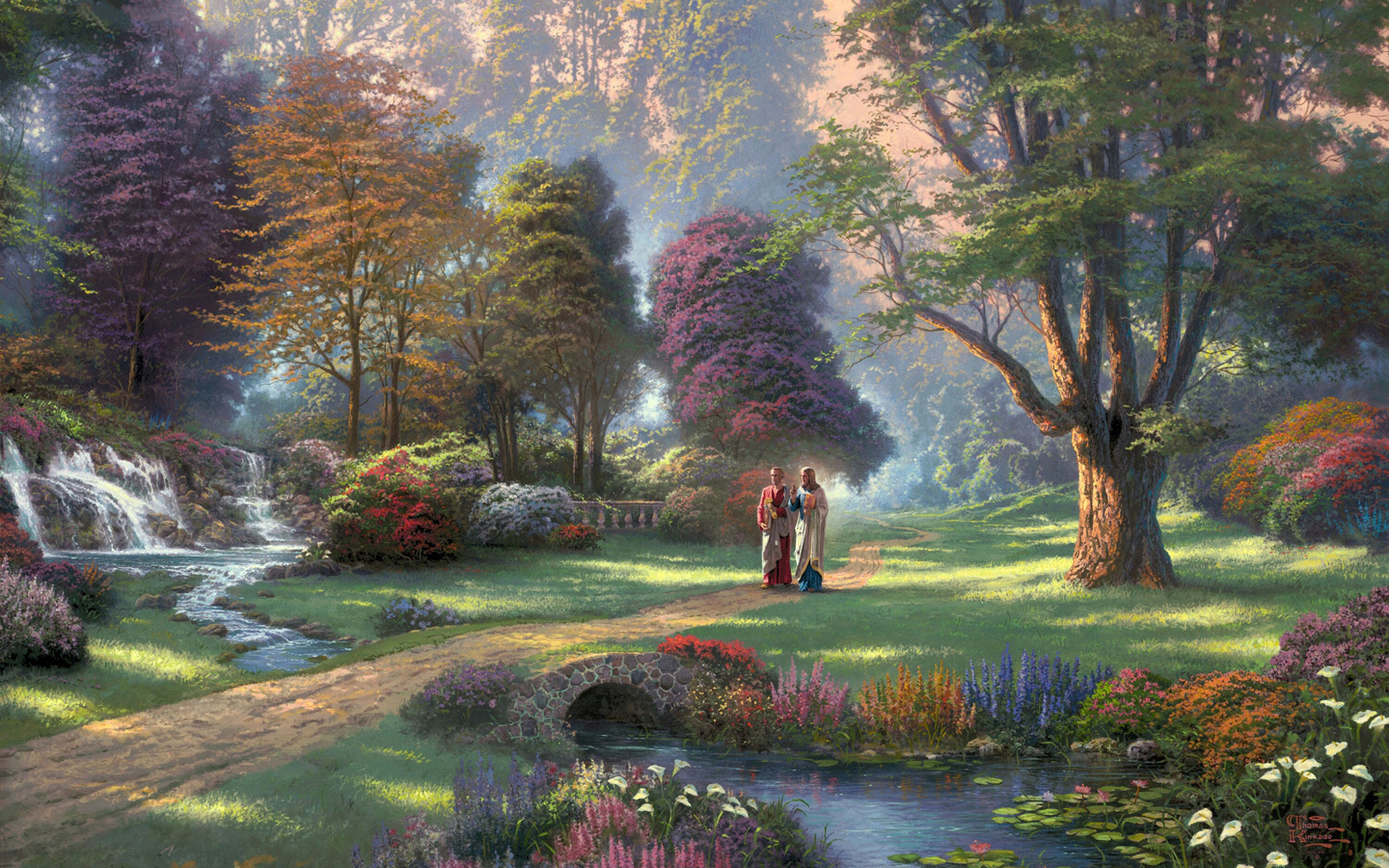 3. Be Aware
We’re not the only one’s planting seed in the soil of our soul!
B. We are 100% responsible for what we 
      allow to take root and bear fruit!
  1) That’s why we need to weed the soil of 
           our soul regularly. Ps. 139:23,24
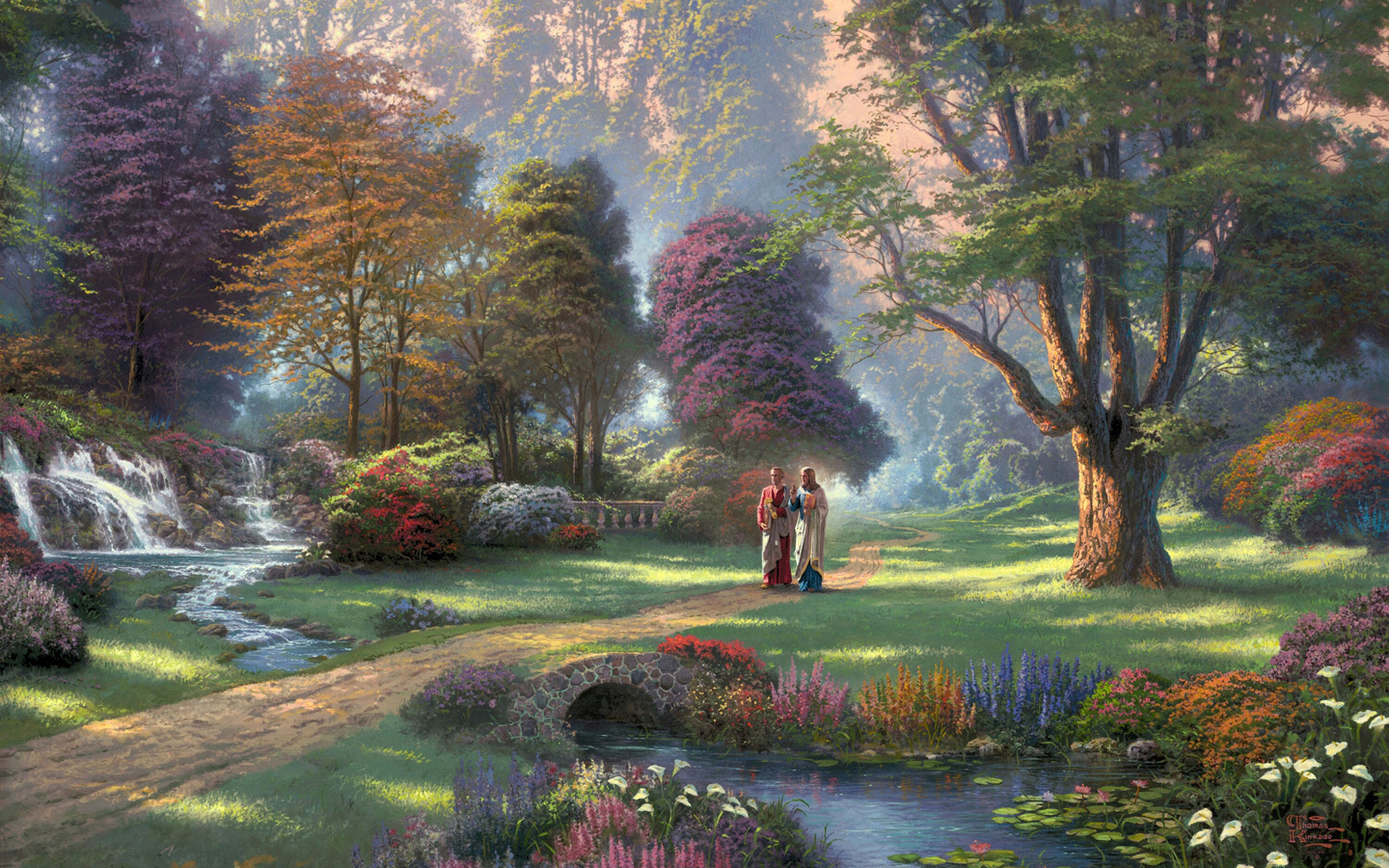 C. We’re commanded to sow good (God’s) seed into the lives of others. 
Mt 28:18-21; 2 Tim. 2:1-2
  1 Peter 1:23 “Being born again, 
not of corruptible seed, but of incorruptible, 
by the word of God, 
which liveth and abideth for ever.”
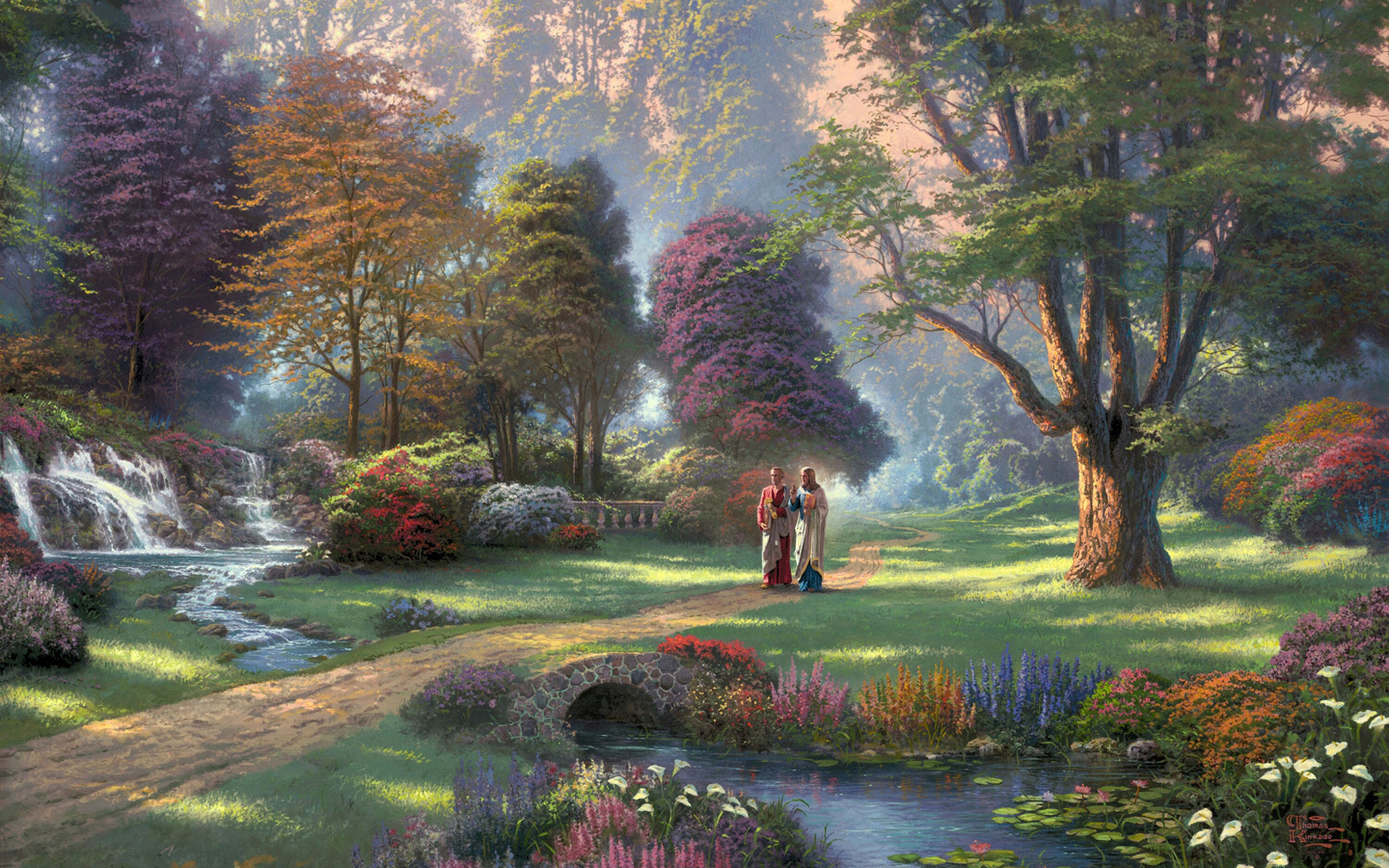 Be Intentional, Informed, Aware         
1 Peter 5:8-9 “Be sober, (serious)  be vigilant; (watchful) because your adversary the devil,
 as a roaring lion, walketh about, 
seeking whom he may devour: 
9  Whom resist stedfast in the faith“
Satan usually distracts / detains us (2 Tim. 2:3-6)
 before  he “devours” us.  (2 Tim. 2:24-26)
Purposeful Planting. Gal. 6:7-8
“Be not deceived; God is not mocked: 
for whatsoever a man sows, (plants)
that shall he also reap. 
For he that sows to his flesh shall of the flesh reap corruption; (phthora: ruin/decay)
but he that sows to the Spirit 
shall of the Spirit reap life everlasting.”
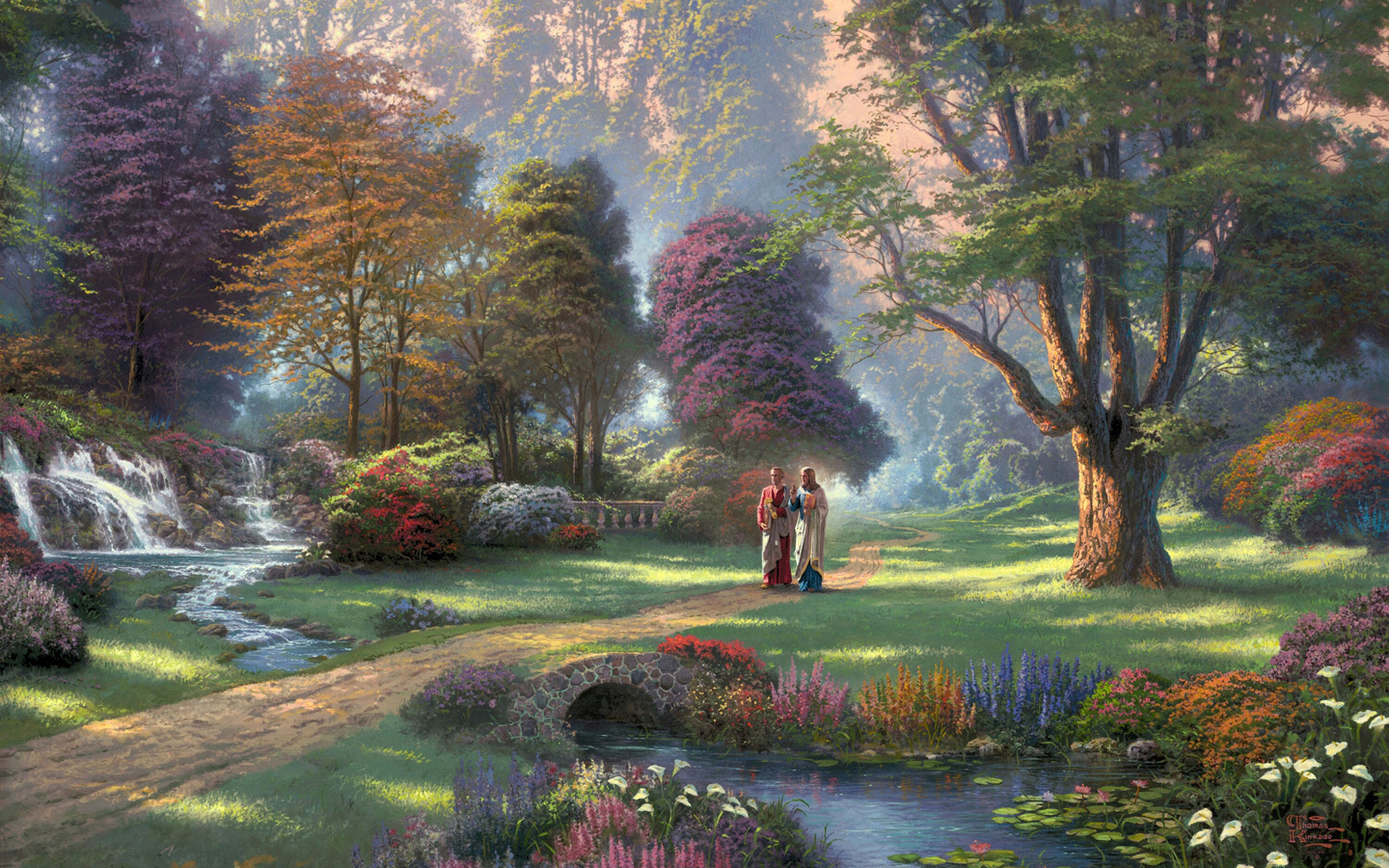 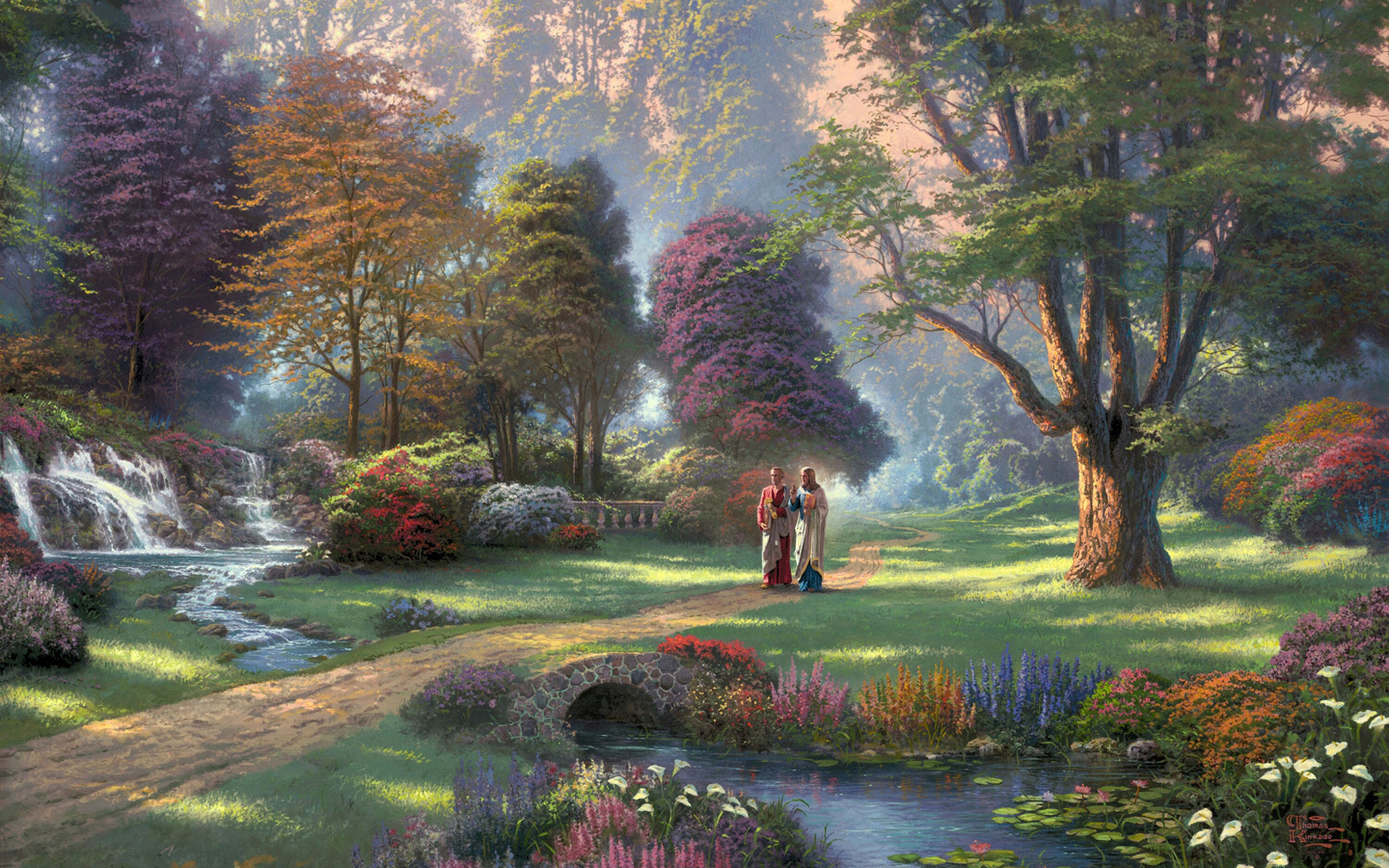 Planting/ Harvesting Principles:
We’ll reap what we sow! Gal. 6:7
    (as well as what we allow others to sow into our lives.)
We’ll reap after we sow. Nu 32:23
We’ll reap more than we sow.
                       Hosea 8:7
Since we’ll reap what we sow:
Are you being Intentional in what you’re allowing to be planted in   
       your soul?  (entertainment, media, information)
Pr 4:23 “Keep  (Nāṣar’: guard) thy heart 
        with all diligence; 
for out of it are the issues of life.”
   (tôṣāʾôt’: boundaries/ deliverance)
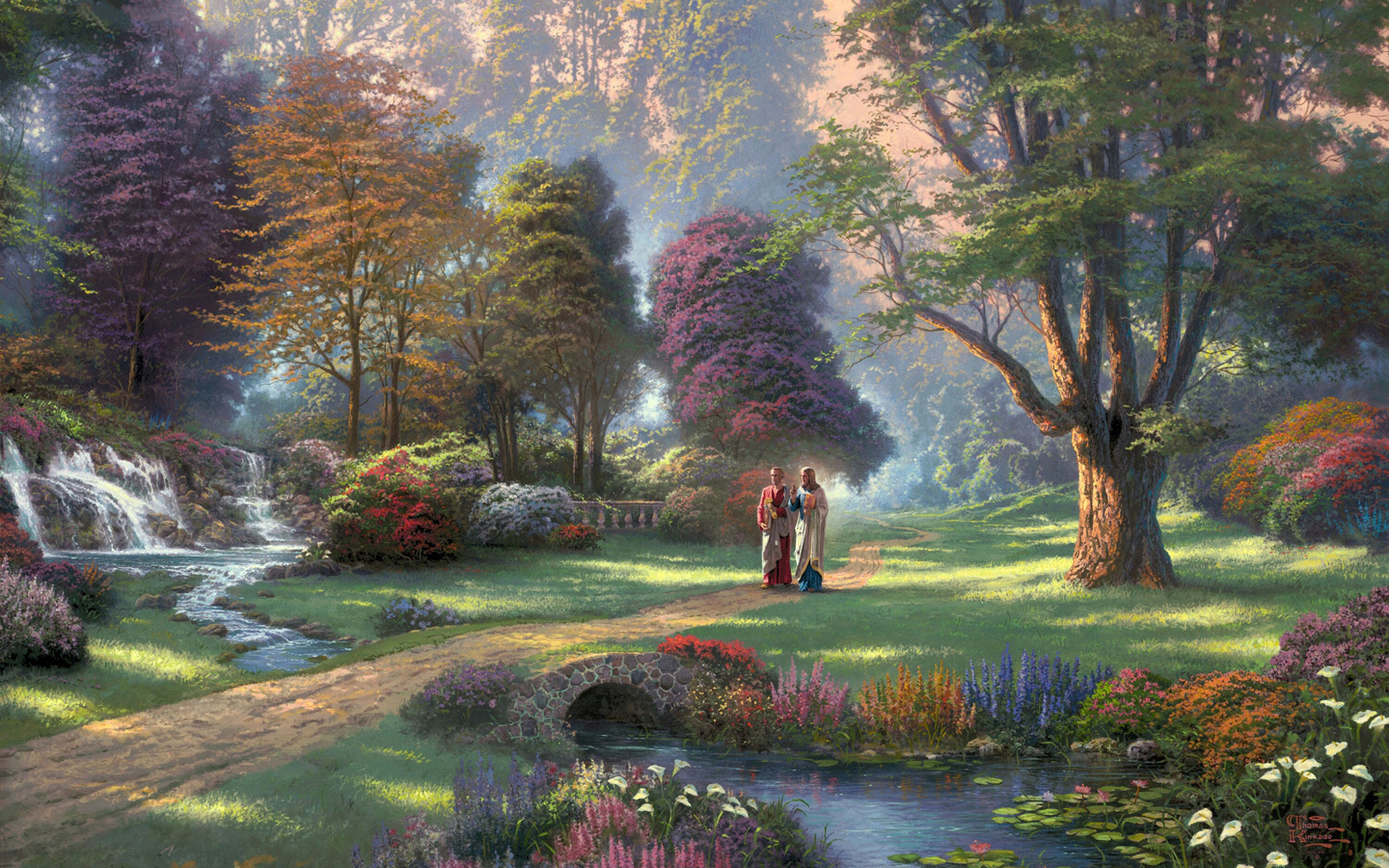 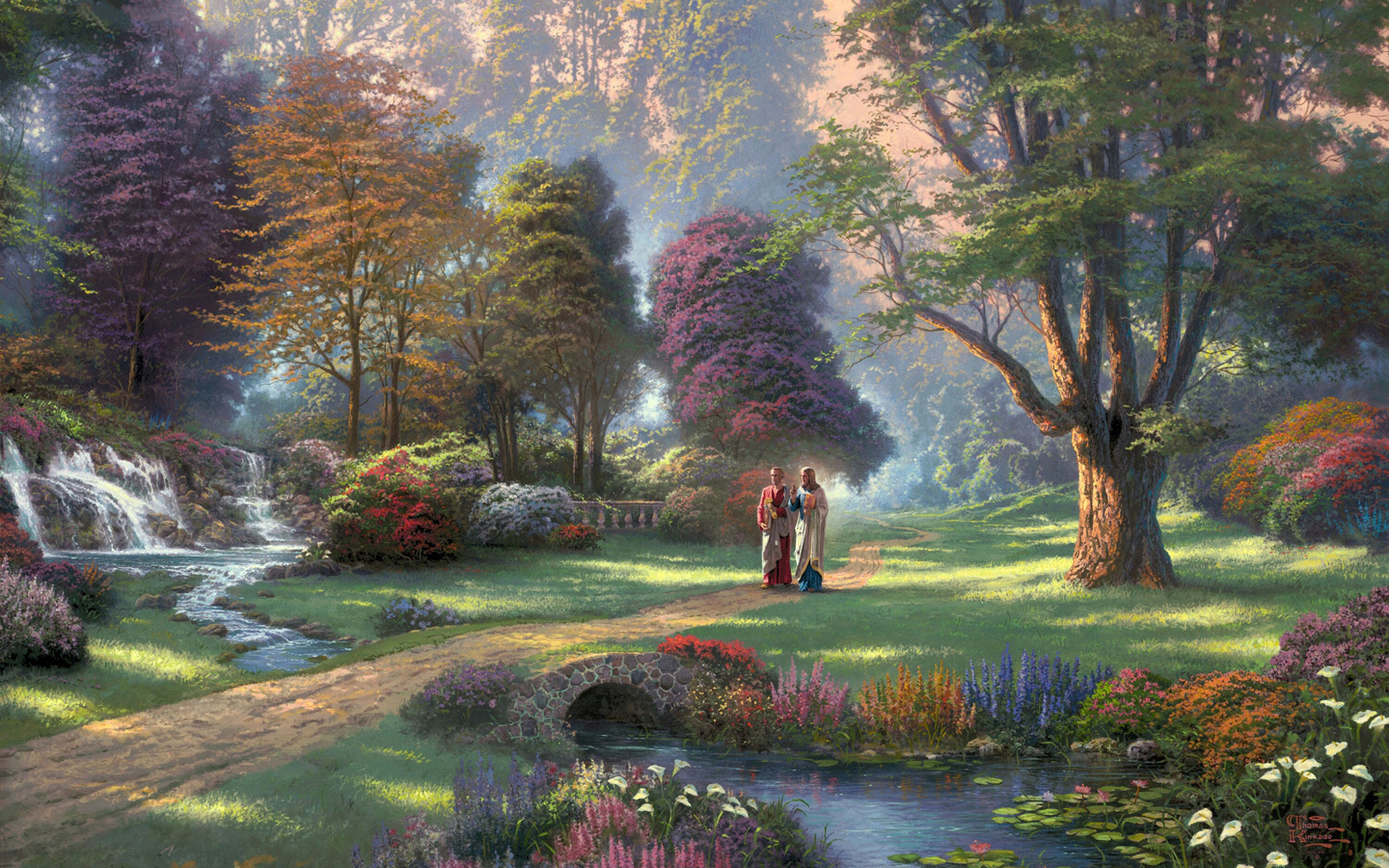 Phil. 4:8 provides us a wise “Filter”
 “Finally, brethren, whatsoever things are true, … honest, … just,…pure, … lovely,
 whatsoever things are of good report; 
if there be any virtue, and …any praise, 
think on these things.”
(Logizomai’: take/keep an inventory of)
Since we’ll reap what we sow:
2) Are you making wise, informed choices about what’s being planted in your soul?
 Spiritually?  (1 Tim. 4:8; Mt 6:33)
 Relationally?  (1 Cor 15:33; 2 Cor 6:14)
 Physically?  (1 Cor 3:17)
 Practically?   (Ro. 12:1-3)
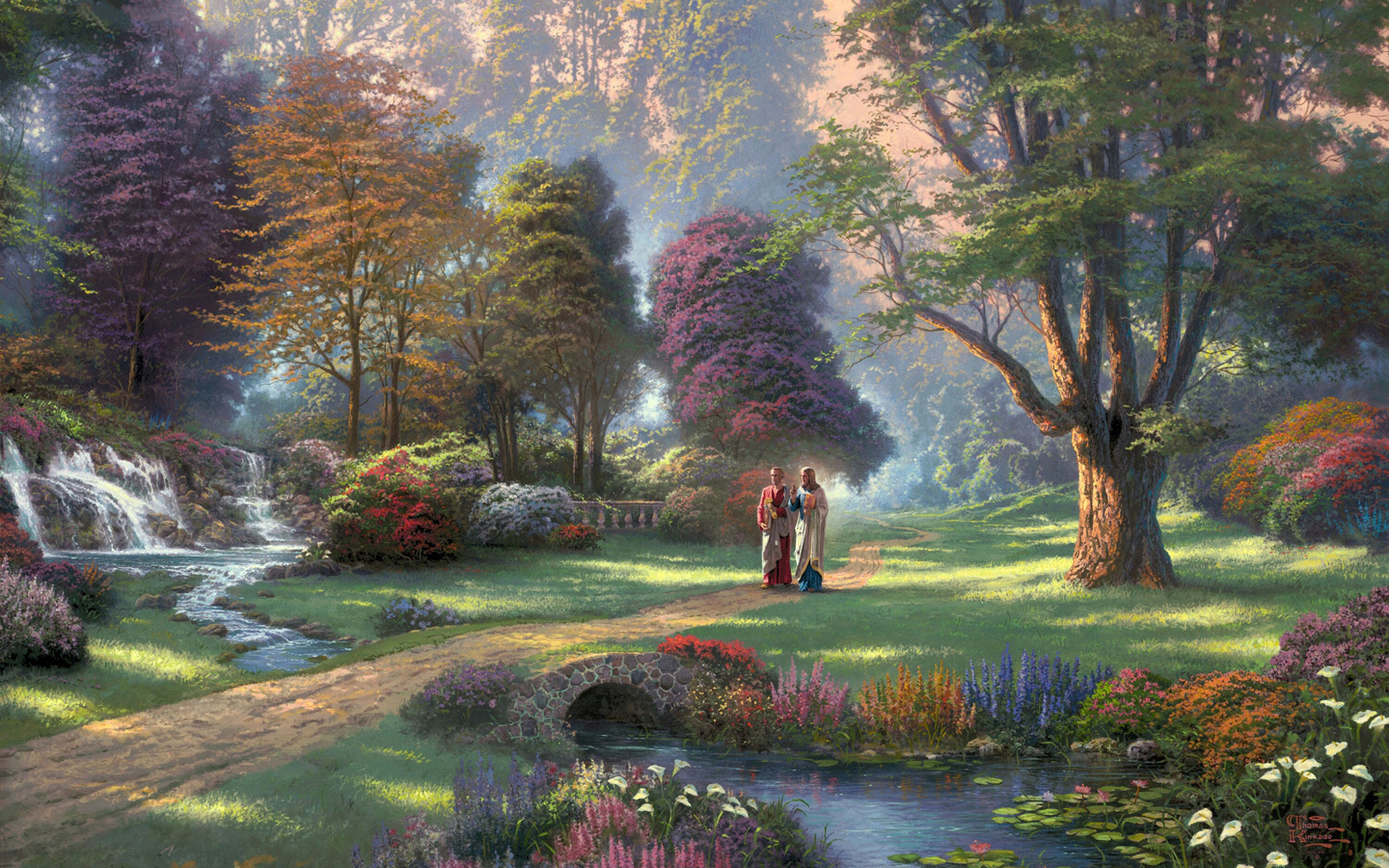 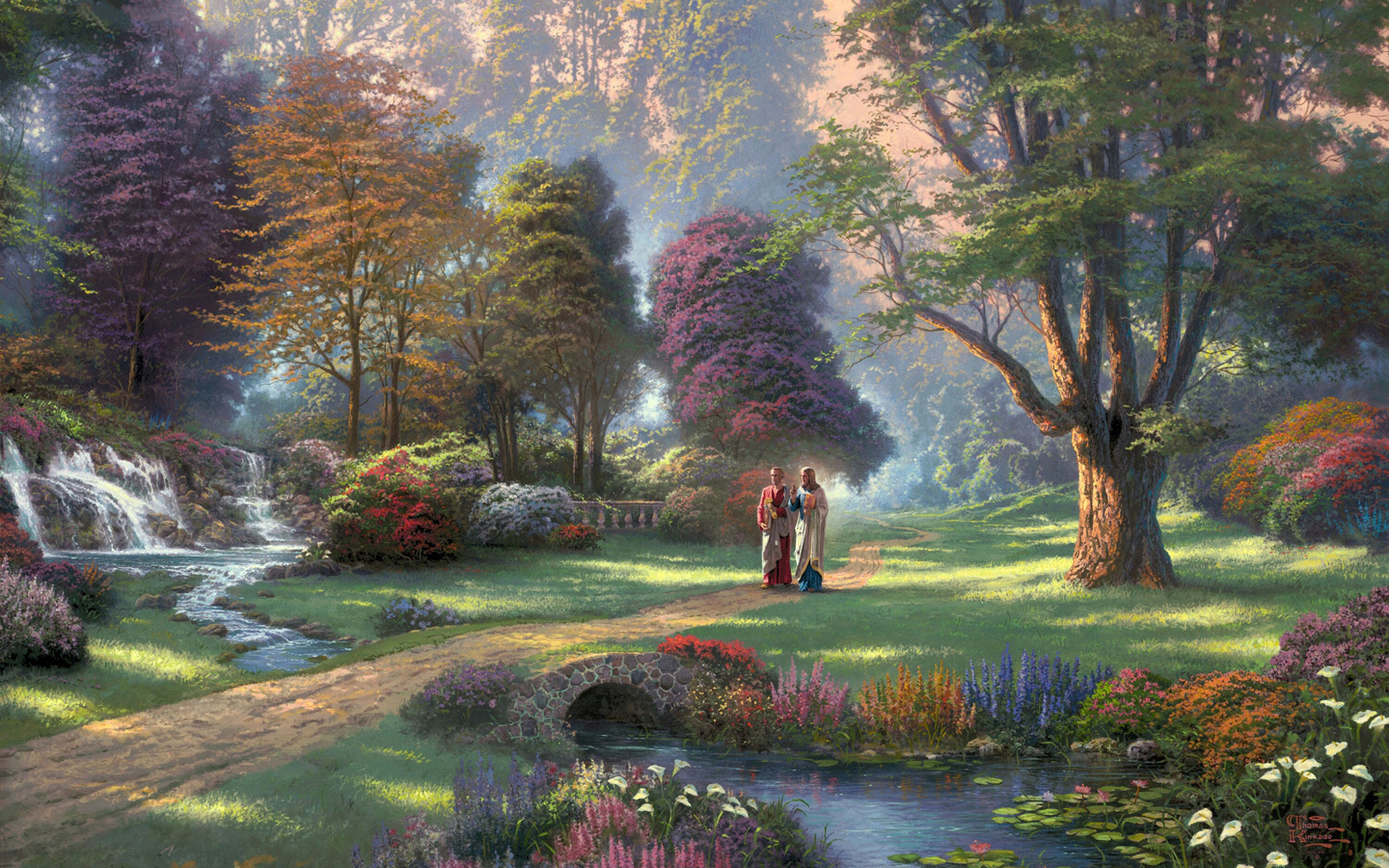 Since we’ll reap what we sow:
3) Are you aware that while others may be planting seeds in the soil of your soul, 
you’re responsible for what’s growing there?  2 Cor 5:10
What should such an awareness motivate us to do? 2 Cor 5:11-15